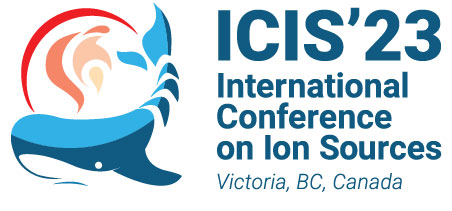 Upgrade and Improvement of the TRIUMF ECRIS Charge State Booster

ICIS’23
Joseph Adegun
1
[Speaker Notes: Hello everyone, 
I would also like to take this opportunity to extend my sincere appreciation to the international advisory committee members for selecting me to give this invited talk..

My name is Joseph Adegun.]
Outline
Brief introduction of the TRIUMF ECRIS CSB and transport optics
Optimization of the optics
Simulation of the extraction system
Implementation of two-frequency heating technique (TFHT)
Results of TFHT
Summary and Outlook
Joseph Adegun
2
Why charge breeding is required at TRIUMF ISAC Facility
3
TRIUMF ECRIS Charge State Booster
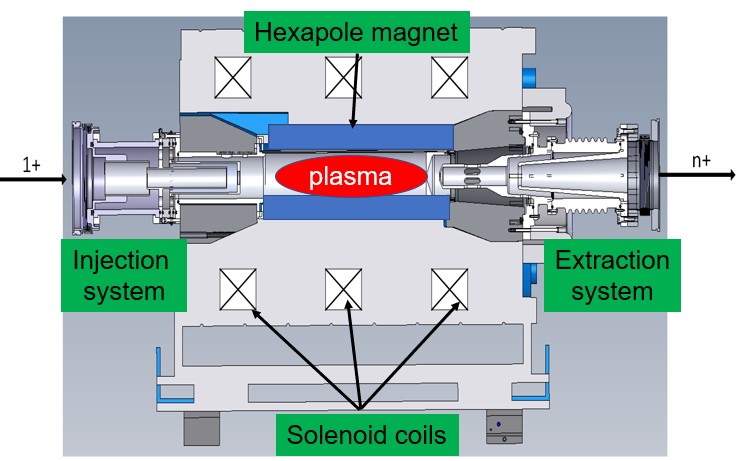 4
[Speaker Notes: ECRIS uses electromagnetic waves and magnetic fields to produce and confine plasma of energetic electrons and relatively cold ions.

Plasma confinement is achieved from the magnetic fields created by 3 solenoid coils and hexapole permanent magnet

higher frequency (>2.5 GHz) means higher plasma density means higher charge state and current

TWTA: 13.75 – 14.5 GHz, rf power up to 600 W


Injection and Extraction electrodes are Aluminum materials

A system of charged particles can only be called plasma if
Debye length is far less than the length of the container of the plasma
Number of particles in the Debye sphere is far greater than 1
Plasma frequency is greater than collision frequency with neutral atoms

Electron-impact ionization – Inelastic Collision]
Axial Magnetic Field Distribution of the CSB
The magnetic field of the CSB was modelled and mapped to have up-to-date information about the CSB and correct field for injection and extraction simulations.
5
[Speaker Notes: On this slide, I would like to briefly summarize the axial magnetic field distribution of the CSB

Plasma chamber length is around 320 mm
Extraction system length is around 378 mm
The whole length of the CSB from injection soft iron to the extraction soft iron is 640 mm
Axial field drops from 0.7 T to 19 mT within the first 50 mm on the extraction region

Number of turns in the wire = 128
Iron yoke – ARMCO
Permanent magnet material – Neodymium 
Hexapole field distribution is quadratic with distances from the center.
Magnetic flux flow from positive (north) to negative (south) poles
Function of sextupole or hexapole is to correct for the chromatic aberration due to dispersion created in a dipole]
Improvement of an ECRIS Charge State Booster
The performance of the ECRIS CSB strongly depends on:
Injection optics and injection system - distinguish an ECRIS charge state booster from an ordinary ECR ion source – crucial
Optimization enhances efficient injection of singly charged ions (prevents beam loss)
Plasma parameters (rf power, frequency and B-field): plasma density, electron energy and ion confinement time
Optimized parameters enhances intensity and charge state
Extraction system and extraction optics
Optimization prevents unnecessarily emittance growth


It is important to optimize all the above simultaneously to improve the efficiency and beam quality of a charge state booster
6
Schematic of the injection and extraction optics of the TRIUMF CSB
Injection Optics
Cesium surface test ion source to facilitate tuning of plasma and optics
CTIS and CSB are approximately biased to the same Voltage
Optics designed by R. Baartman, TRIUMF, (2007)
Extraction optics
CSB
Combination of the dipole and benders act as a Nier-type spectrometer
7
[Speaker Notes: Achromatic system - Nier-type spectrometer – the energy dispersion of the magnetic dipole is compensated by the energy dispersion of the electrostatic benders.

Achromatic system helps to filter out impurities extracted from the CSB.

Chromatic aberration is a phenomenon in which particles of different energies have slightly different trajectories when passing through a magnetic field.

Electrostatic benders are preferred over sextupole for chromatic aberrations correction because it is suitable for a wider energy range, making them more versatile than sextupole magnets.

Bending angle of the magnetic dipole is 90 degrees with bending radius of 36 cm
Bending angle of the benders is 45 degrees with bending radius of 25 cm
Mass resolution scales with size. The limited space allows a resolution of 200 which also depends on the ECRIS emittance.

Mass dispersions are different for the two bends. The do not cancel. 


Magnetic solenoids are not used in low-energy beamlines because of high power requirements]
Optimization of the CSB Injection optics in TRANSOPTR
TRANSOPTR is a beam envelope code. It is maintained by the TRIUMF’s beam physics group. 
It was used to simulate the optics of the CSB to optimize the envelope of injected and extracted beam from the CSB.
Beam envelope of 133Cs+
This is the first-time investigating and optimizing the injection optics by including the magnetic and electric fields has been done
Envelope optimized with B and E-fields ON
Optics described in Slide 7
8
[Speaker Notes: On this slide I would like to summarize the work that I did to further optimize the transport optics of the CSB.

 When the optics of the CSB were designed, the electric and magnetic fields of the CSB were not considered.

So, I imported these fields into TRANSOPTR, I defined minimization goals for each optics, and finally determined the settings of the optics for efficient beam transport.

For the injection optics, the goal is to achieve a parallel beam with a size much smaller than the aperture radius of the injection system in the presence of the electric and magnetic fields at the injection region, and that was achieved.

For the extraction optics, the goal is to achieve zero dispersion and converging beam at the point labelled FC16A with the beam starting the magnetic field of the CSB, and that was also achieved.

Axial field of the CSB drops from 0.7 T to 19 mT within the first 50 mm on the extraction region

TRANSOPTR integrate the equation of motion using Runge Kunta method.
The optimization methods in TRANSOPTR is downhill simplex and Simulated annealing

Given the beam initial parameters, objective functions can be defined, and quad settings are minimized to satisfy the objectives. 
The CSB is not operated in space charge regime – The total current from the CSB required before significant intensity of charged bred ions can be detected is about 50 uA
It’s known that two parallel currents attract each other.]
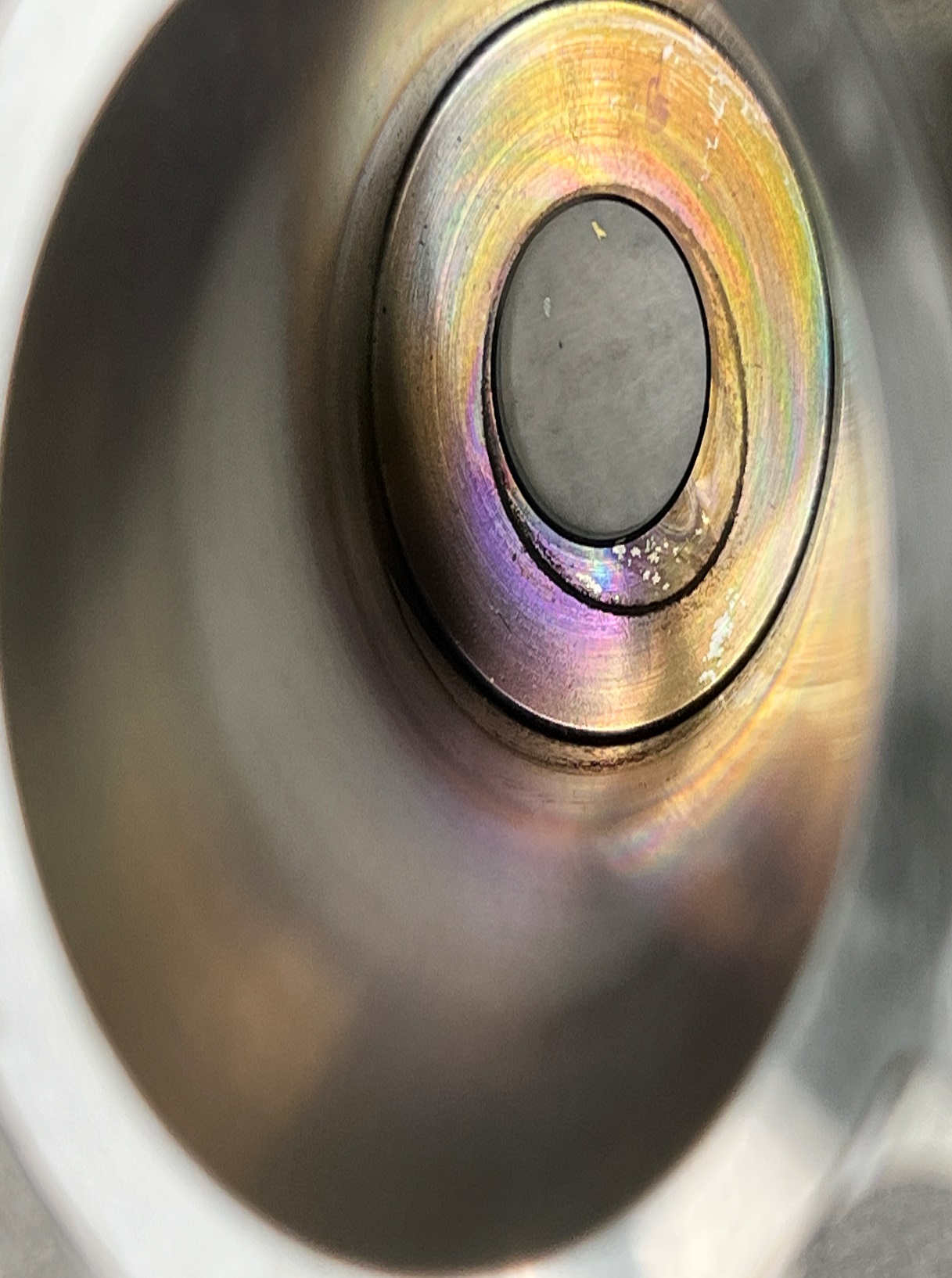 Asymmetry Magnetic Field in the Injection Region of the CSB
Asymmetry in the B-field in the injection region
Footprint of lost injected ions
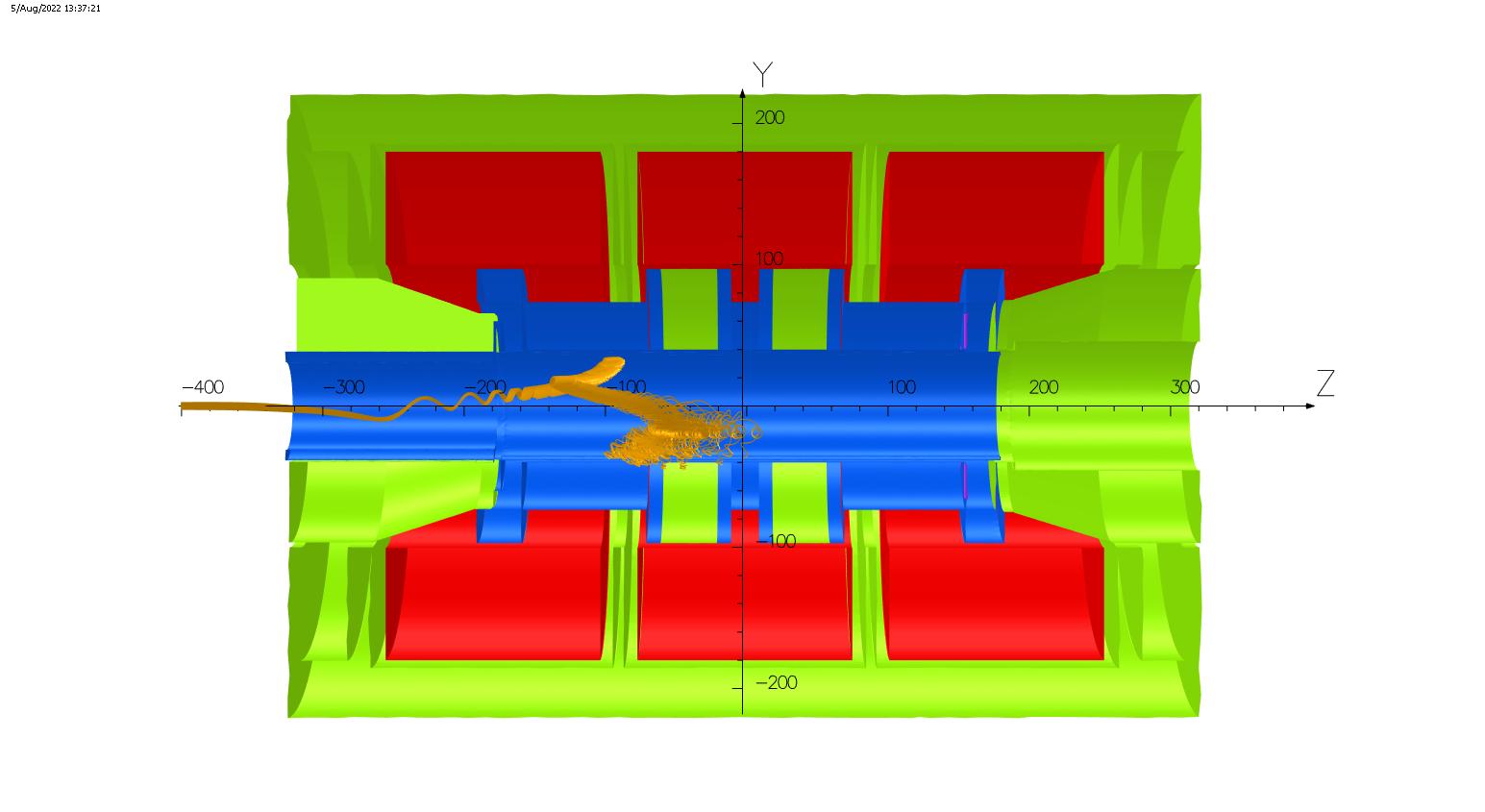 There is a gap in the injection soft iron of the CSB. The presence of the gap creates an asymmetric magnetic field in the injection region that affects efficient injection of ions into the CSB.
20 mm
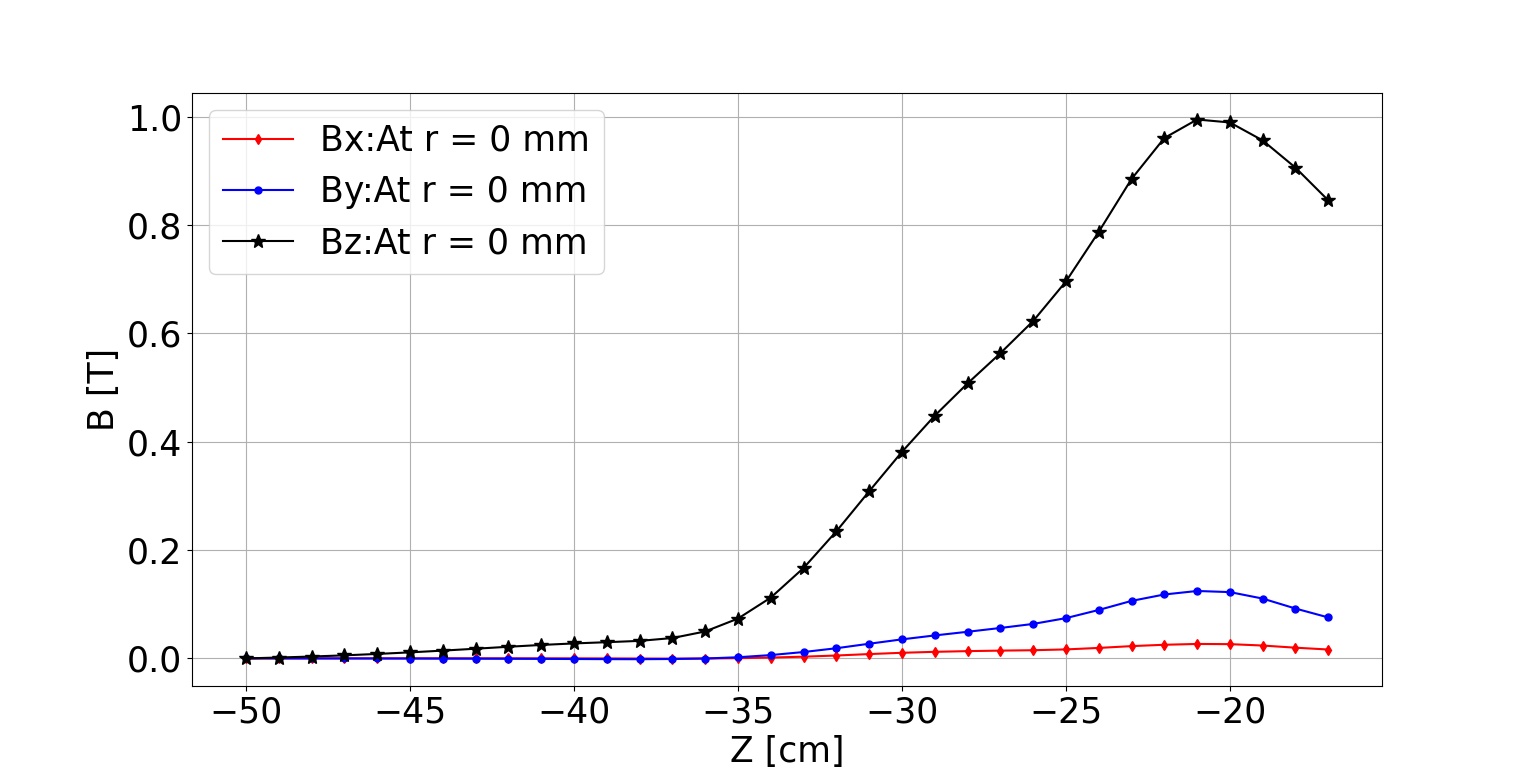 Reducing the size of the gap in the soft iron is necessary to enhance the injection of singly charged ions.
9
Simulation of the Extraction System in IGUN
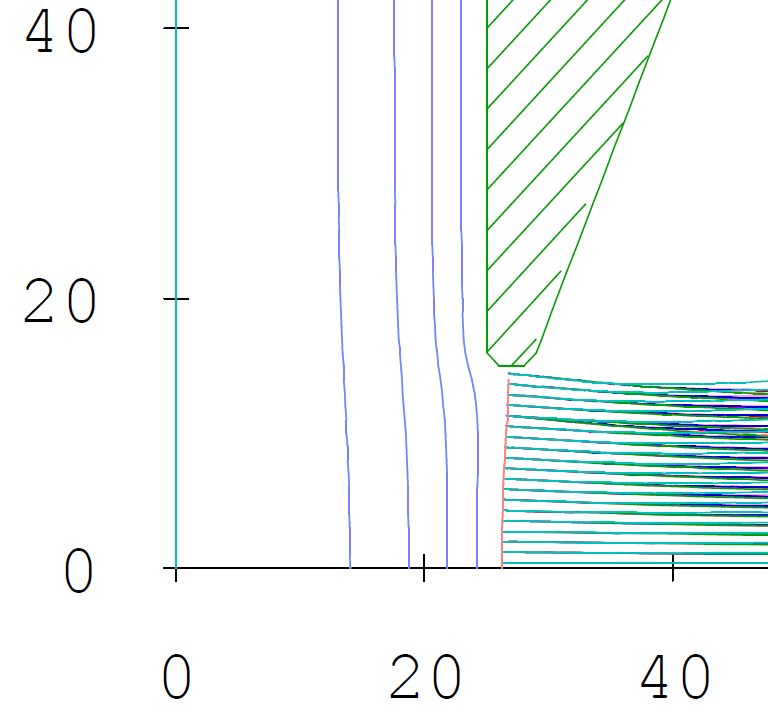 Magnetic Field
Simulated most intense residual ions (H,C,N O), support gas, He and Cs24+
Beam
Puller
Electrode
Plasma
Electrode
Ground
Electrode
10
[Speaker Notes: The electric field for beam formation is created between the plasma electrode and the puller electrode

The electric field affects the beam divergence of the extracted ions depending on the shape of plasma meniscus

The case where the plasma meniscus is flat, the divergence is optimum, emittance is smallest

In reality, the gap is not fixed during CSB operation, the length of the gap varies depending on the magnitude of the extraction field and the ion density

For ion extraction from the ECR plasma, optimized extraction field is achieved only when the plasma density balances the space charge density.

I systematically optimized the CSB extraction system to identify the optimized extraction field.

Shape of the plasma boundary depends on Extraction E-field
Convex – ion beam forms with large angle
Planar – ion beam forms with optimum angle
Concave – ion beam forms with over focused angle

On this slide, I would like to talk about the optimization process of the CSB extraction system in IGUN. The extraction system consists of the

The whole extraction system is installed in the strong magnetic field of the CSB





If the extraction field is low, the shape of the plasma boundary is Convex meniscus producing large Emittance (extraction gap smaller than the designed)

If the extraction field is moderate, plasma boundary aligns with the extraction aperture, and the shape of the plasma boundary is Planar meniscus – lowest emittance (designed gap)

If the extraction field is high, the shape of the plasma boundary is  Concave meniscus  producing also large emittance (Extraction gap longer than the designed)


Magnetic field has been identified to be the main cause of large emittance in ECR ion sources because of the beam rotation induced by the field in the extraction region. 
It also causes different focal points for the ion masses and charge states in the extracted beam

The parameters that influence the beam emittance are categorized as:
Ion temperature
Extraction gap
Extraction aperture
Magnetic field
Pierce geometry minimize aberrations in the extraction system.
Ui is the ion directed energy – initial energy of the plasma]
Total Emittance of the CSB: Measurement vs IGUN Simulation
10 kV Bias Voltage
Total current collimated
Collimated ions are not needed
Simulation approximates the CSB beam
11
Comparison between the Emittances of Cs charge states, residual ions and magnetic emittance
The plots show that for a beam with different masses as the case in ECR plasma:
Normalized emittance strongly depends on mass of the ions.
Lighter ions cool the heavier ions, so that heavier ions are extracted closer to the axis, a phenomenon called gas mixing effect which is a similar ion-ion cooling effect like in an EBIS.
Magnetic emittance allows estimation of the maximum radius ions of a certain mass are extracted from the plasma
H, C, N, O: between 1.0 mmand 2.5 mm
Cs charge states: between 0.5 mm and 1.0 mm
12
[Speaker Notes: 4He+ and 16O4+ has the same A/Q – Measured emittance on that A/Q is 100 % going to be for He depending on the width of the slit.
* Geometrical Emittance is both mass and charge state dependence while normalized emittance is only mass dependence





I also measured the Normalized Emittance of Cs charge states between 16 and 27 and residual ions from H,C,N and O. I also compared the measurements with the Magnetic Emittance calculation for plasma aperture radius between 0.5 mm and 2.5 mm to estimate the radius where the ions are extracted from the plasma.

It was observed that Hydrogen, the lightest of the ions, has the highest normalized emittance and Cs, the heaviest ions, has the lowest normalized emittance.

From the magnetic emittance calculation, I estimated that the residual ions were extracted from the radius between 1 mm and 2.5 mm while Cs charge states were extracted between 0.5 mm and 1.5 mm .

The cooling of the highly-charged heavy ions by the low-charged light ions is responsible for the spatial emittance distribution.


ion-ion cooling effect in which low-charged lighter ions are repelled to the plasma edge, and highly-charged heavier ions are attracted to the plasma center, and the magnetic field from the ion extraction are responsible for the spatial emittance distribution.]
Beam Envelope from the CSB Nier-type Spectrometer transport optics
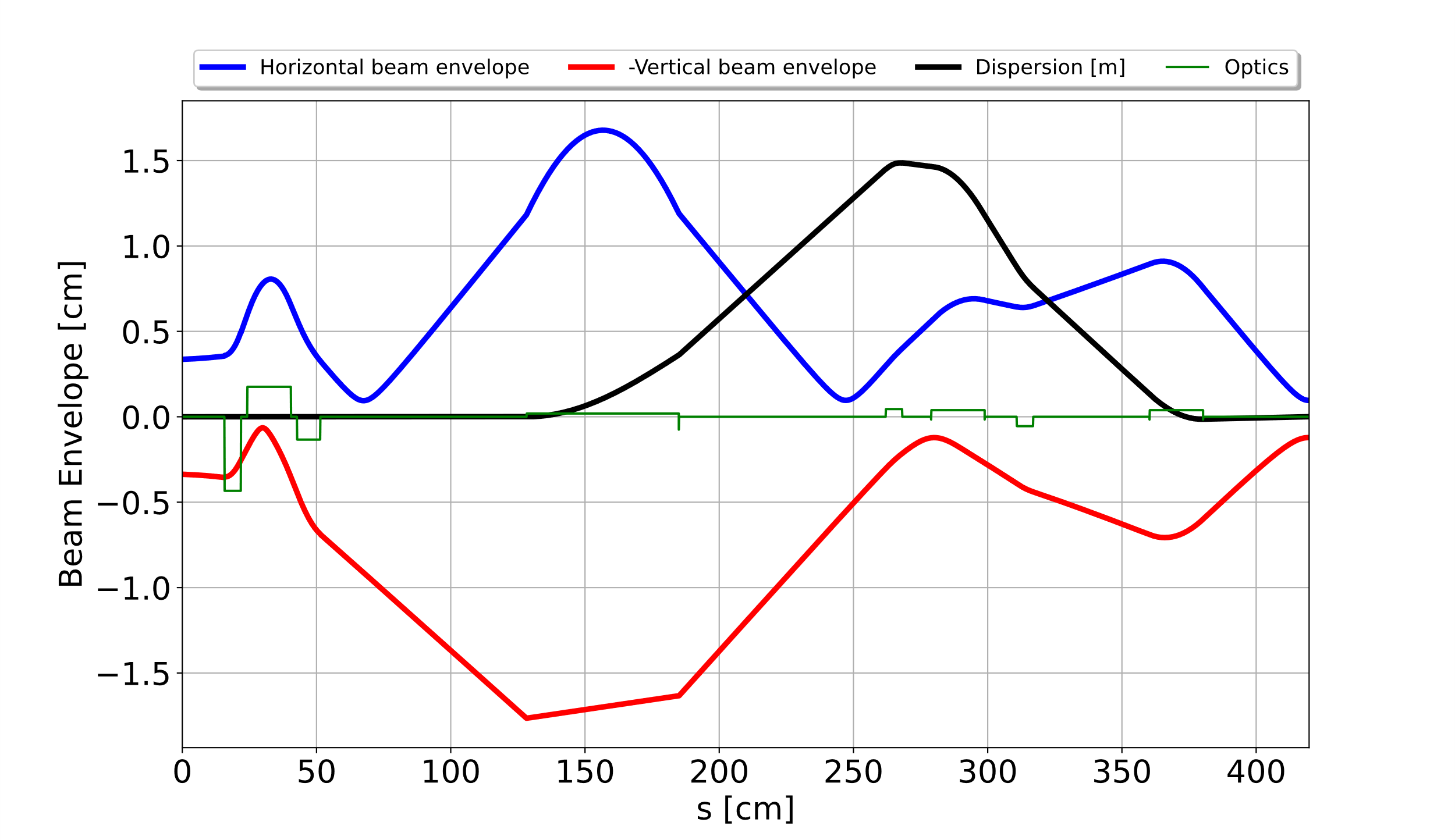 Beam envelope of 133Cs24+
The extraction optics were optimized such that the dispersion of the dipole was compensated by the dispersion of the electrostatic benders by varying the voltage of the quads most especially the triplets
Optics described in Slide 7
13
[Speaker Notes: The extraction optics were optimized such that the dispersion of the dipole was compensated by the dispersion of the electrostatic benders by varying the voltage of the quads most especially the triplets

Rick Baartman did an amazing job in designing the extraction optics. The optics were designed such that dispersion is cancelled out by tuning only the triplet.



The CSB extraction optics is very tricky because the total current extracted from the CSB consist of ions from different masses
Accurate simulation of the extraction system of the CSB is require to determine the initial beam parameters to optimize the optics]
Implementation of two-frequency heating technique (TFHT)
As known TFHT is when two distinct frequencies are launched in ECR plasma
It provides additional resonance zone for electrons heating, increasing the electrons energy and density thus providing better confinement for the ions
Conventionally, two separate waveguides are use but implemented it using the existing waveguide. The CSB was not designed to accommodate two waveguides
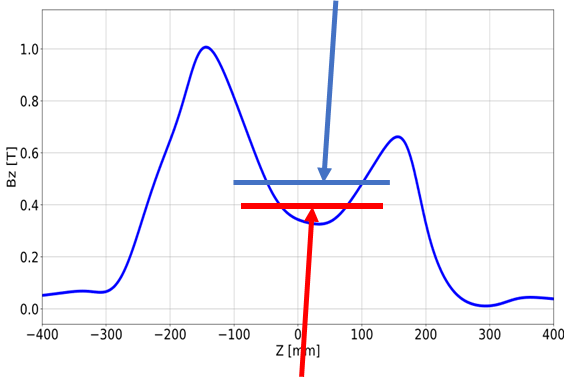 14
RF Upgrade: Two-frequency heating technique Set up
First approach 
(Reflected power damaged  TWTA)
Implemented setup
8 – 18 GHz
400 W
Minor improvement (currently underway) still required to further protect the TWTAs – RF isolators will be connected between the amplifiers and the combiner
Setup based on R. Racz et al, 2018.
J. Adegun et al, ICIS21
15
[Speaker Notes: On this slide, I would like to summarize the Two-frequency heating Technique and how I implemented it on the TRIUMF CSB

Electron heating occurs in the ECRIS plasma when the frequency of the applied electromagnetic waves equals the cyclotron frequency of the plasma electrons due to magnetic field distribution of the ECR ion source.

If a single frequency is coupled to the plasma, only one resonance surface is created for electron heating.

However, another frequency can be coupled to the plasma to create another resonance surface that can either be inside or outside the first resonance zone to further heat the plasma electrons-this technique is called the Two-frequency heating technique.

Conventionally, the technique is implemented using two separate wave guides, but TRIUMF CSB was not designed to accommodate…

Main components of the TFHT are

Two-frequency heating creates additional resonance zones for electron heating
Reason for implementing TFHT
-it is known to stabilize plasma
-Increase the intensity of HCIs
-Pushes the charge state distribution to higher charge states]
Results I: SFHT vs. TFHT
SFHT: - 14.500 GHz [350 W]
TFHT:- 14.063 GHz [300 W] + 14.354 GHz [46 W]
With the optimization of the optics and the implementation of the two-frequency heating technique:
Maximum efficiency increased from 8.5 % at SFHT for Cs23+ to 9.1 % at TFHT for Cs26+
Maximum charge that can be produced shifted from 28+ to 32+
Global efficiency shifted from 35.4 % to 41.1 %
As shown, TFH of the plasma increases the electron energy, plasma density and ion confinement time, leading to the production of higher charge states.
16
[Speaker Notes: Cs+ - 10 nA, 4RMS Emittance = 8.78 mm-mrad
The shifting of the peak of the Cesium charge state distribution to higher charge states as shown on this plot is a result of the TFH of the plasma. 
The TFH of the plasma increases the electron energy, plasma density and ion confinement time, leading to the production of higher charge states.

The CSB efficiency is compared for different heating modes and plasma configuration

About 79 % increase in the global efficiency


Global Efficiency interpolating the missing CS
SFHT1 – 46 %: C22+ = 7.8 % and Cs25+ = 4.9 %
SFH2 – 39 %: Cs25+ = 3.4 %
SFHT3 – 25 %: Cs25+ = 1.3 %
TFHT – 50 %: Cs25+ = 8.6 %

Higher charge states contribute more to the global efficiency

Electron energy, plasma density and ion confinement time increased with the two-frequency heating of the plasma resulting in the production of higher charge states]
Results II: SFHT vs TFHT
Experimental Setup:
238U+ isotope injected into the CSB from the target station
Results:
Maximum U charge state shifted from (SFHT): 36+ to (TFHT): 39+
Global efficiency shifted from 12.2 % to 37.6 %
Under both regimes, the peak of the efficiency distribution is maximum at 28+ for both SFHT and TFHT but efficiency of 28+ under TFHT is more than a factor of 2 larger than SFHT.
17
Summary and Outlook
Two-frequency heating technique was implemented on the TRIUMF CSB using single waveguide installed. – Significant efforts are currently underway to enhance the protection of the TWTAs to minimize the risk of damage.
The injection and extraction optics of the CSB were systematically optimized in TRANSOPTR code. The magnetic field configuration was modelled in OPERA and measured to provide the correct field for the optic simulations.
Beam formation and extraction were systematically performed in IGUN to optimize the extraction system of the CSB.
The wide gap in the injection soft iron of the CSB produces an asymmetric magnetic field in the injection region, resulting in the loss of singly charged ions during injection. A plan is underway to fix the problem.
Through the systematic improvements implemented in the charge state booster, the global efficiency between 20+ and 32+ increased to 41.1% under TFHT operation from 35.4 % under SFHT operation.
18
Thank you for your attention
JOSEPH ADEGUN
19
Backup Slides
20
ISAC facility
Isotope Separator and Accelerator (ISAC) Facility
To the mass
separator
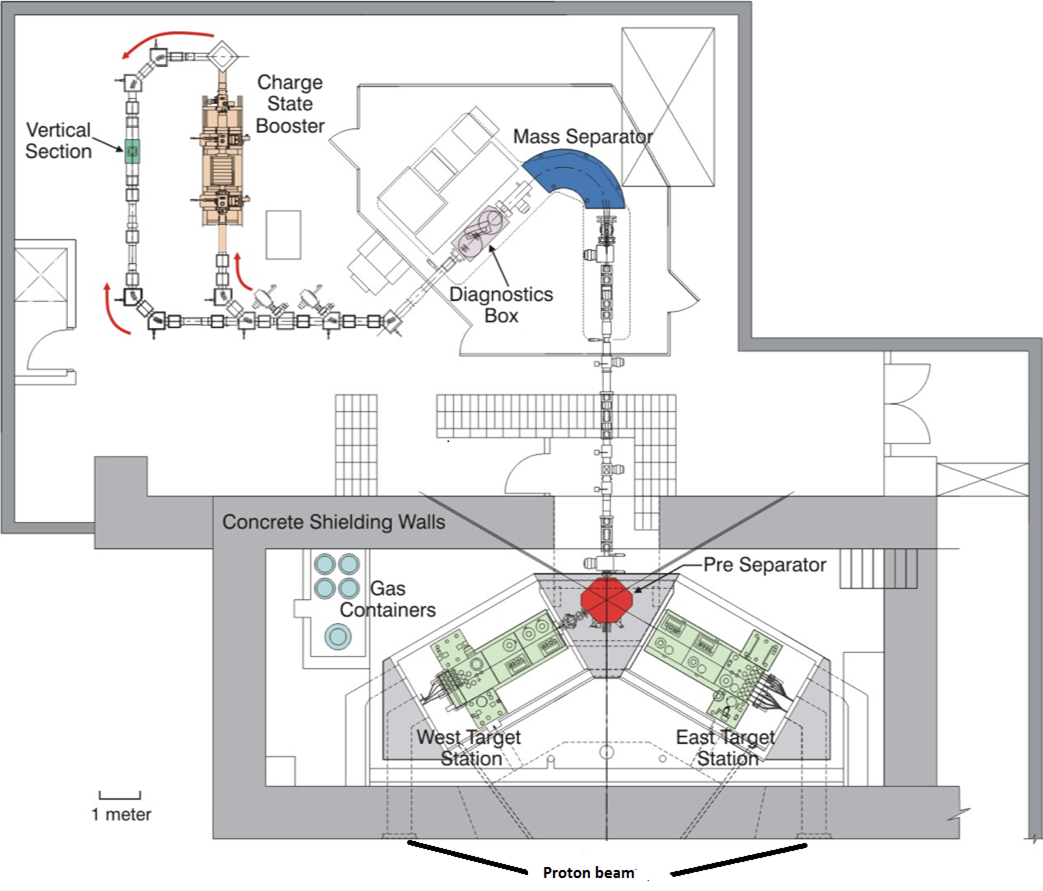 Proton beam
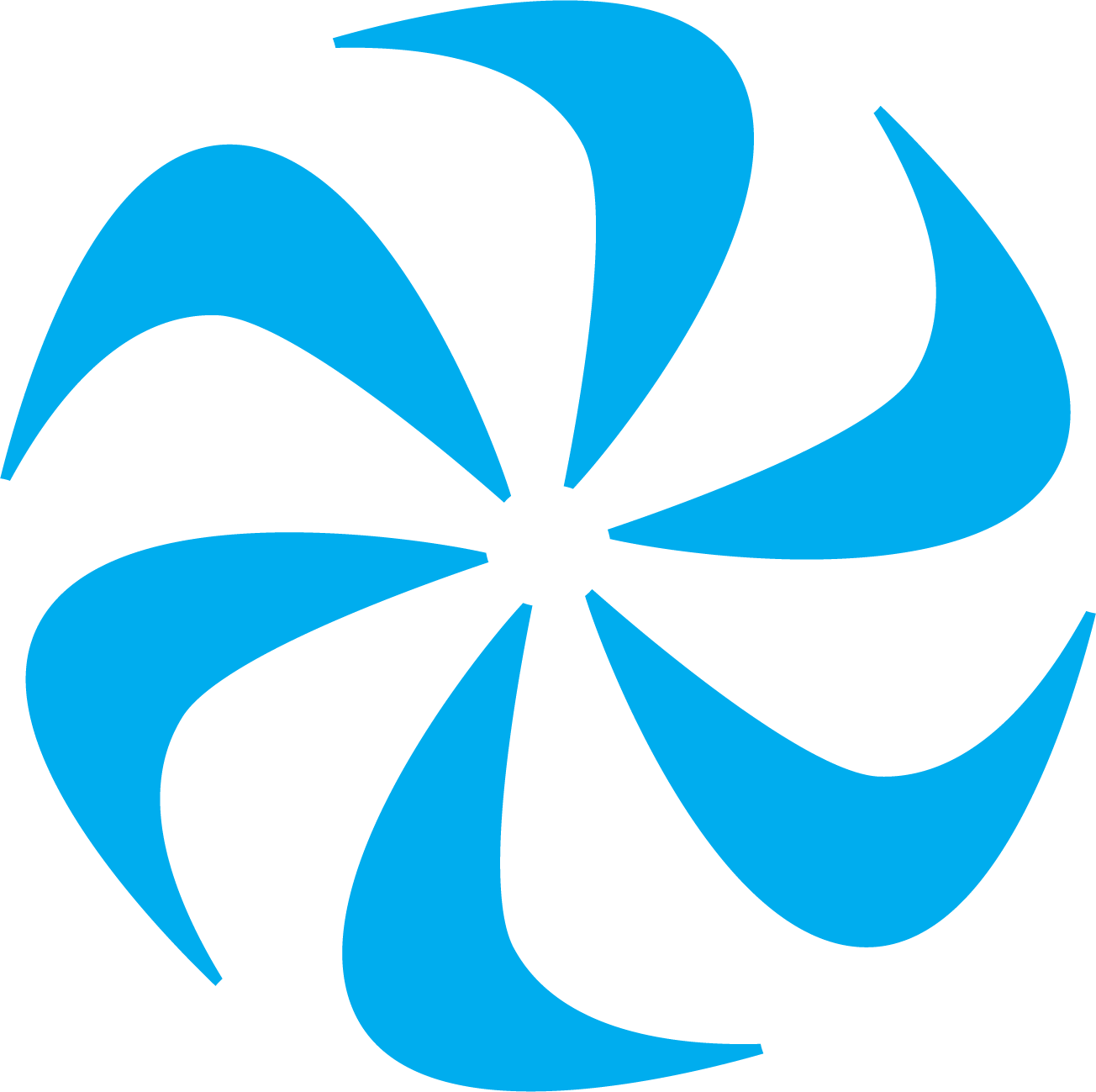 TRIUMF
Cyclotron
21
[Speaker Notes: As known, TRIUMF employs the ISOL method for production of exotic isotopes.
Cyclotron is the primary accelerator with proton as the driver beam.
One of the target materials is irradiated at a time.

These isotopes are produced at the isotope separator and accelerator facility of TRIUMF via ISOL method – This method involves

Cyclotron is used for acceleration of H-minus beam to final energy of 520 MeV. Proton is then extracted to irradiate on of the target stations in the ISAC facility for production of isotopes.

The isotopes are allowed to diffuse into an ion source where singly charge ions are created.

The singly charge ions are extracted 

Products of the reaction (nuclides) diffuse into an ion source such as Forced Electron Beam Induced Arc Discharge for ionization

Stripping at 520 MeV results on loss of efficiency

ISOL method is prefer over in-flight fragmentation because ISOL offers higher purity, higher intensity, and almost any isotope can be produced.




Cyclotron – Accelerated by sector focussing

Example of target materials are Si, Ti, Nb, Zr, Ta, U

Particle is considered relativistic if it is moving at roughly 85 % of the speed of light.

TRIUMF injects bunches into cyclotron at the RF frequency of 23 MHz.

The H-minus in TRIUMF cyclotron is about 77 % of the speed of light. 

Accelerating negative hydrogen ions simplifies extracting the beam from the machine
FEBIAD is useful for isotopes with higher ionization energies (>8eV) such as noble gases
Acceleration in the cyclotron is by 5th harmonic rf at 23.06 MHz. Energy gained per turn is 380 keV.

Other ion sources that are used at TRIUMF are Ion guide laser ion source, surface ion source and Resonant Laser ionization.]
Phase Space Ellipse of Cs CSD and Residual Ions
22
Effect of Phase Shift
Power
combiner
Port1- TWTA1
Port4 – 
Dummy
 load
Port3 – to the CSB
Port2 – TWTA2
TFHT – 180° phase shift between the waves
SFHT
TFHT – No phase shift between the waves
23
[Speaker Notes: The power combiner was modelled in ANSYS – HFSS to investigate its behavior

RF isolator will be installed between the amplifiers and the power combiner to protect the amplifiers and allows operation of the CSB using single-frequency.]
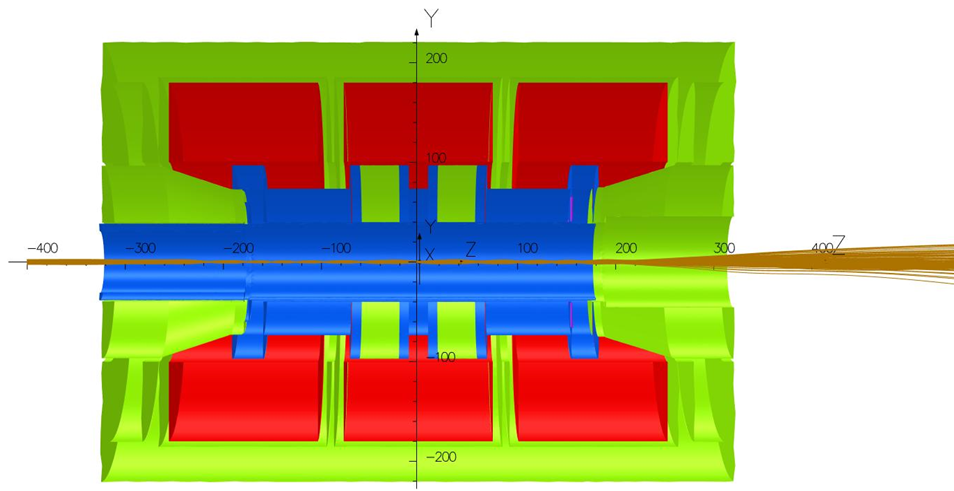 Symmetry in the B-field in the injection region
24
Plot of the current loss to the Quads and Total extracted current vs Extraction field
25
Past Improvements of the CSB
F. Ames et al, 2012
Activities:
Aluminum coating of the chamber wall
Exchange of the injection and extraction electrodes with aluminum material
Results:
Suppression of sputtered ions
Enhancement of charge bred ions
Enhancement of beam intensity because of the production of secondary electrons
26
[Speaker Notes: Constituents of Stainless steel
Iron (A = 56, Q = 11+, 10+, 9+, 8+) – 5.09, 5.6, 6.22, 7 
Chromium (A = 52, Q =10+, 9+, 8+) – A/Q = 5.2, 5.78,  6.5]
Br Vs. Z
27
Introduction: Charge Breeding at the ISAC Facility
RFQ
DTL
SRF
28
The Single-Frequency heating setup
Travelling wave tube amplifier
13.75 – 14.5 GHz, rf power up to 600 W
29
[Speaker Notes: The setup consist of BNC signal generator, CPI TWTA, WR62 Waveguide (12.4 – 18 GHz)]
Quadrupole Scan Technique
Limited space to install conventional Emittance meter
QST is more flexible in terms of using the installed quadrupole optics – there is no need to install any device.
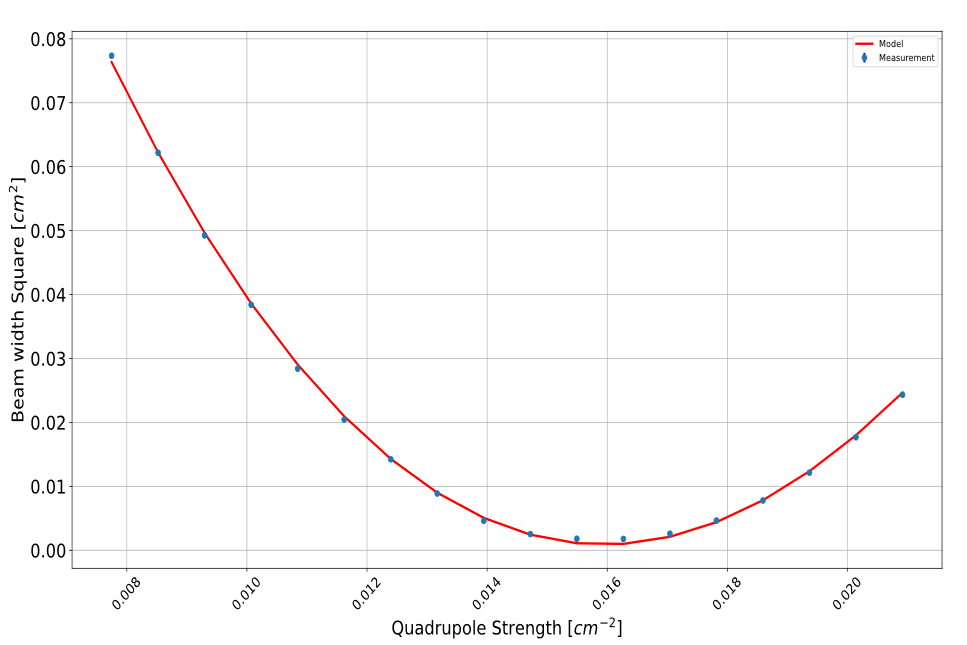 Point where emittance is determined
Python code was developed to automatically scan the quad and process the mathematics involves in the Emittance measurement
30
Quadrupole Scan Technique (QST) for Beam Emittance Measurement
Point where emittance and the Twiss parameters are determined.
31
Total Emittance – SFHT vs TFHT
Ions are attracted to the plasma center due to negative potential dip
32
Plasma Potential Measurement: DeltaV Variation
33
Implementation of the Two-Frequency Heating Technique (TFHT)
Old: 14 – 14.5 GHz
New: 12.75 – 14.5 GHz
Wave guide termination
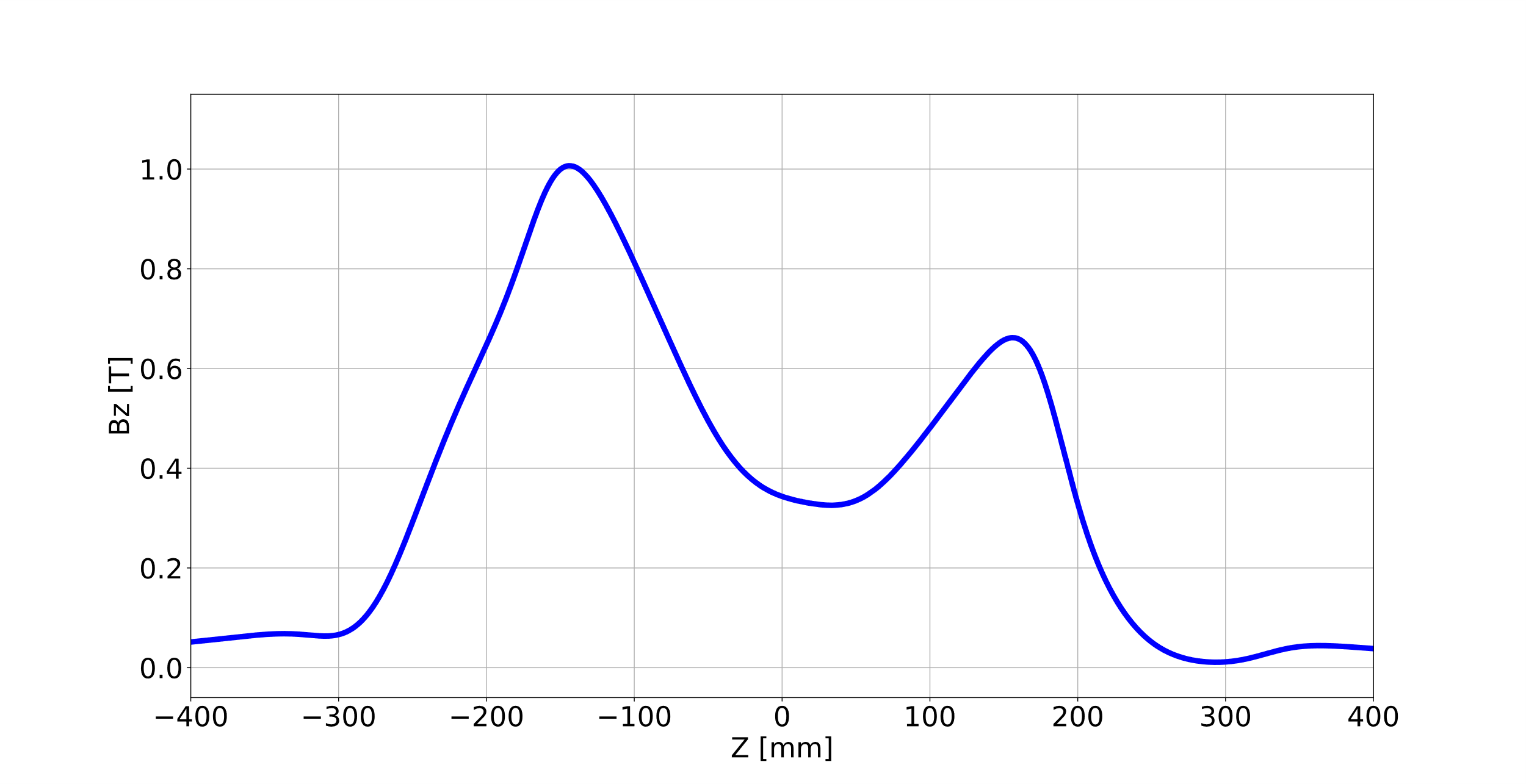 TFHT creates additional resonance surface for electron heating
34
Efficiency: Actual vs interpolation
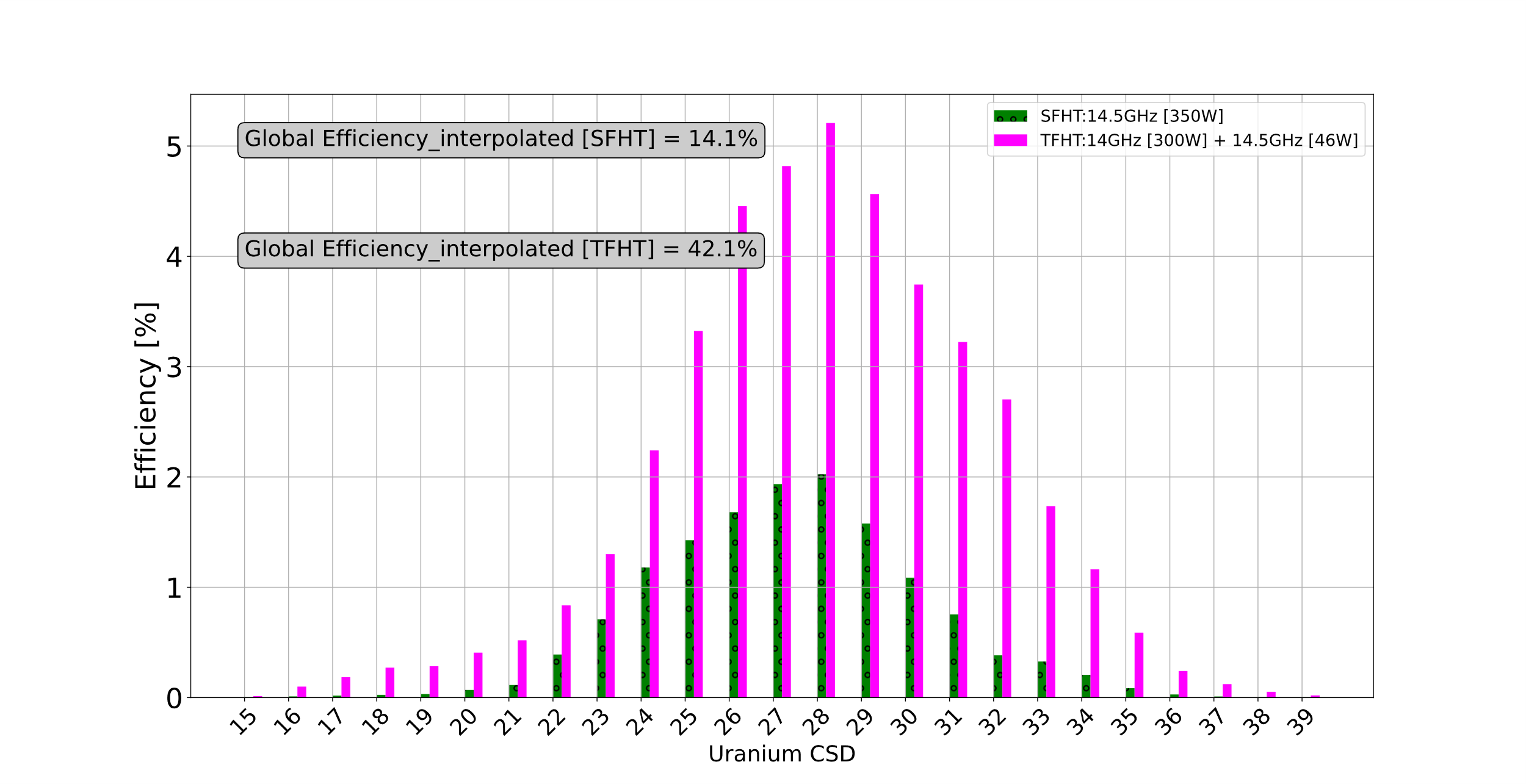 35
Optimization of the Extraction System: IGUN Simulation
Puller
electrode
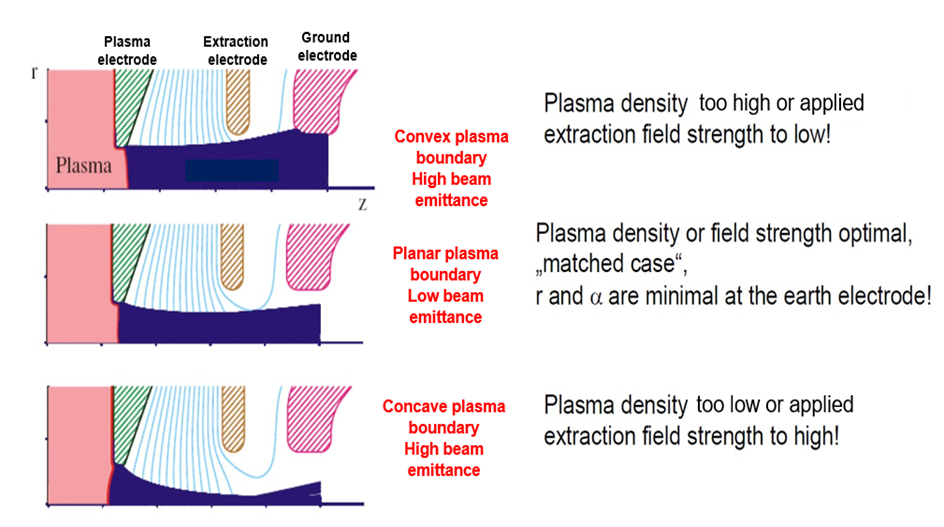 Magnetic Field
Beam
Plasma
Electrode
Ground
Electrode
Puller
Electrode
36
[Speaker Notes: On this slide, I would like to talk about the optimization process of the CSB extraction system in IGUN. Since the extraction system is located in the strong magnetic field of the CSB, it is important to include the field in the simulation. The extraction system consists of the

The aperture where ions are extracted from the plasma is located on the plasma electrode and the electric field  for beam formation is created between the plasma electrode and the puller electrode, this region is called the extraction gap

In reality, the gap is not fixed during CSB operation, the length of the gap varies depending on the extraction field and ion density

If the extraction field is low, the shape of the plasma boundary is Convex meniscus producing large Emittance (extraction gap smaller than the designed)

If the extraction field is moderate, plasma boundary aligns with the extraction aperture, and the shape of the plasma boundary is Planar meniscus – lowest emittance (designed gap)

If the extraction field is high, the shape of the plasma boundary is  Concave meniscus  producing also large emittance (Extraction gap longer than the designed)

I performed systematic investigation to determined the matched extraction field

Magnetic field has been identified to be the main cause of large emittance in ECR ion sources because of the beam rotation induced by the field in the extraction region. 
It also causes different focal points for the ion masses and charge states in the extracted beam

The parameters that influence the beam emittance are categorized as:
Ion temperature
Extraction gap
Extraction aperture
Magnetic field
Pierce geometry minimize aberrations in the extraction system.
Ui is the ion directed energy – initial energy of the plasma]
Characterization of the Charge Bred beam: Emittance and the Twiss Parameters
Along the beamline, the emittance is constant, but the Twiss parameters vary. So, using the Twiss parameters transformation, the shape and the orientation of the ellipse can be determined at any other points along the beamline
37
Efficiency of the CSB under SFHT
38
[Speaker Notes: Global Efficiency interpolating the missing CS is about 74 %
The current of the magnetic dipole was scan and the mass spectrum with and without Cs were collected.]
Overall Optimization of the CSB under Single frequency heating Regime
Optimization of the CSB involves
Injection beamline
Injection system
Extraction system
Extraction beamline
Increase in global efficiency for charge states between 12+ and 27+ increased to 44.2 % after optimization
Charge state with maximum efficiency shifted from 21+ to 23+.
39
[Speaker Notes: With interpolation
Global Efficiency after optimization = 62.3 % [ Cs19+ = 5 % Cs22+ = 8.1 % Cs25+ = 5.1 % ]
Global Efficiency before optimization = 41.2 %  [ Cs19+ = 4.4 % Cs25+ = 1.6 % ]]
TFHT Bench test
Spectrum of two frequencies through the TWTA: 13.65 GHz + 14.5 GHz
40
Efficiency of the CSB under TFHT Regime
41
[Speaker Notes: Global Efficiency interpolating the missing CS is about 53 %]
Overall Improvement of the Performance of the CSB
Optimization of the injection and extraction optics – Prevents beam loss and increase efficiency 
Optimization of the extraction system – improves beam quality and increase efficiency 
Optimization of the plasma – increases efficiency
42
RPM Profile
43
QST: Parabolic curve and Phase Space
44
Cs Charge States Geometrical Emittance SFHT
45
Normalized Emittance of Cs Charge States and Residual ions
46
The phase space of the ion beam simulated in IGUN
47
Effect of Minimum Magnetic Field on Total Emittance
48
Emittance Vs Bmin: Phase Space
49
A typical Mass Spectrum of the TRIUMF ECRIS CSB between A/q = 1 and 10.0
Only one A/q (A/q < 6.0) will be selected and post-accelerated.
This region of interest is largely dominated by residual ions.
50
[Speaker Notes: There are over 80 peaks between A/q = 1 and 60 of the mass spectrum extracted from the TRIUMF CSB]
Aluminum Coating of the Plasma Chamber
51
[Speaker Notes: Chemical components of Stainless Steel are iron, chromium, nickel, molybdenum, carbon, nitrogen, copper, silicon, and sulfur]
Electric Field and Electric Potential Distribution of the ECRIS
With the CSB Bias to 10 kV, typical injection electrode voltage values are
IE1 ~ 7.1 kV
IE2 ~ 9.2 kV
And typical puller electrode voltage is
- EE ~ 7.5 kV
52
Magnetic mirror effect
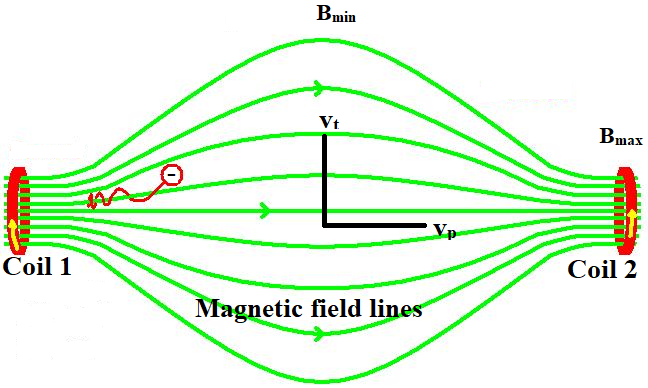 Confinement relies on the magnetic mirror effect.
53
Beam Envelope
54
Charge exchange with residual gas
55
[Speaker Notes: Microwave with frequency greater than the plasma frequency can only propagate the plasma.]
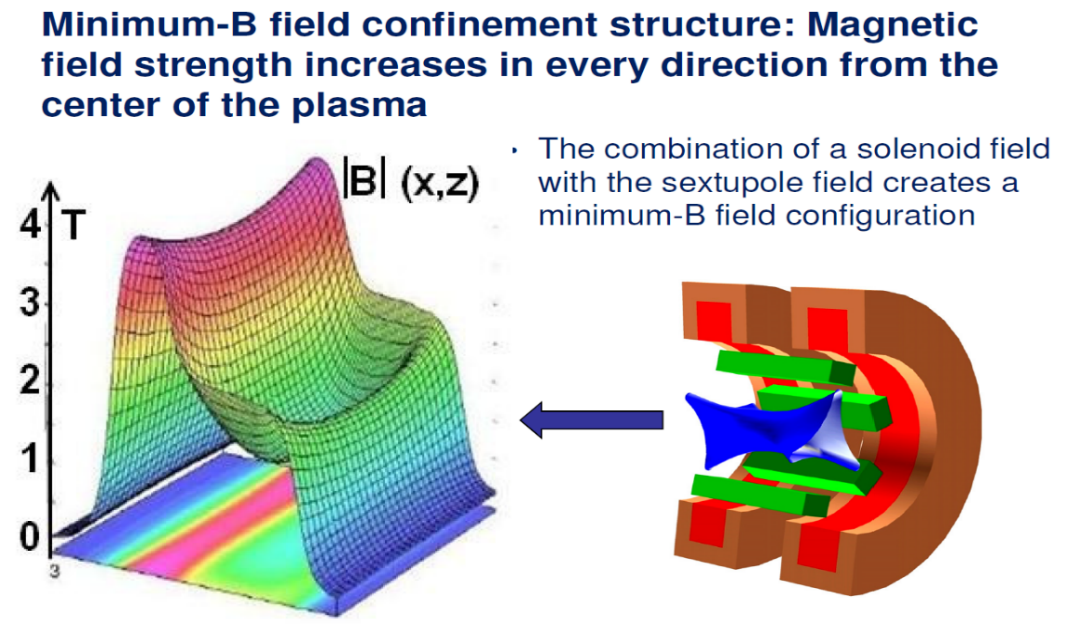 56
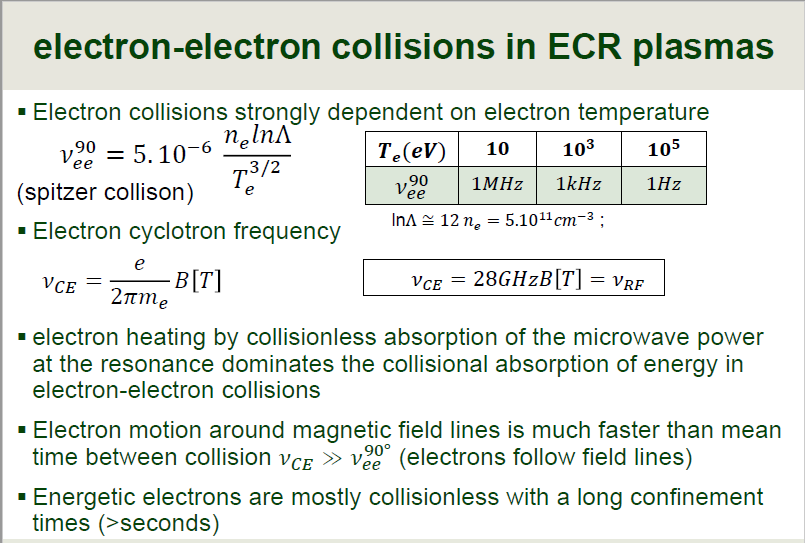 57
[Speaker Notes: Summary - Electrons are heated mainly by absorption of the microwave power at the resonance surface]
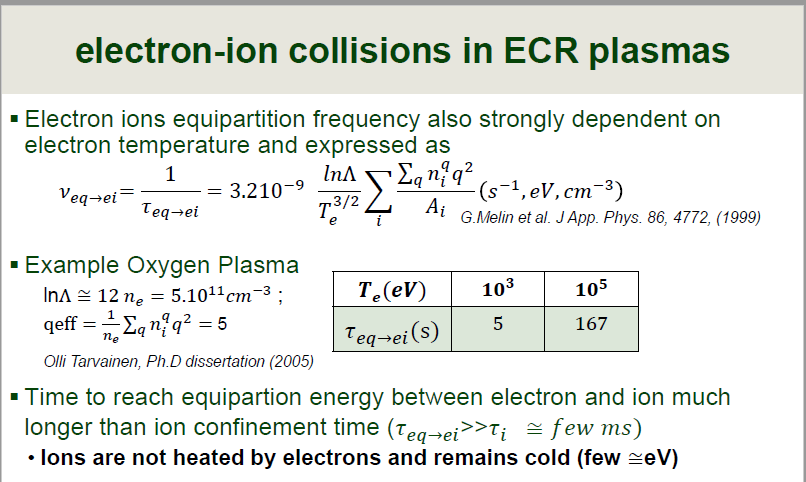 58
[Speaker Notes: Summary -  Ions are not heated by electrons]
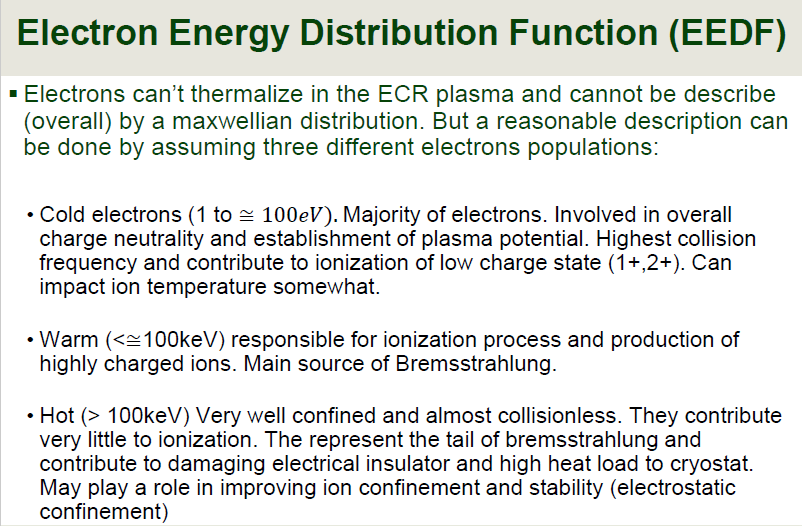 59
[Speaker Notes: Cold electrons are responsible for ionization of low charge state ions. They are not well confined. Cold electrons are the majority in the ECRIS. They are responsible for plasma potential.
Warm electrons are not many, they are responsible for ionization of highly charged ions
Hot electrons are well confined. They are responsible for the electrostatic potential in the bulk plasma. They contribute very little to ionization
Hot electrons confines the ions electrostatically while ionization is performed by cold and warm electrons]
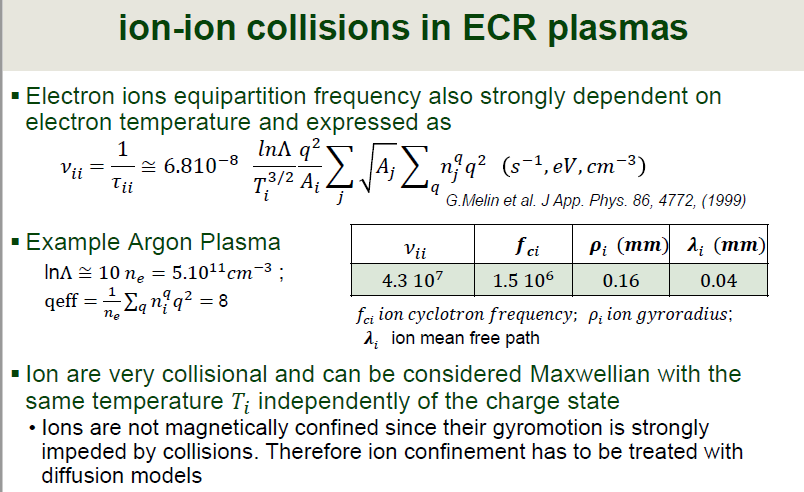 60
[Speaker Notes: Ion-ion collision frequency is greater than ion cyclotron frequency. Ions are not magnetically confined because their gyromotion is affected by collisions]
Concept of Charge Breeding
61
[Speaker Notes: Charge breeding is a process where high charge state ions are produced by electron impact ionization. RIB can reach higher charge by either a single collision, where many electrons are removed from the ion and by multistep ionization, where only one electron is removed per collision and high charge states are produced in successive different collisions.
Other atomic process going on in the plasma in addition to electron impact ionization include radiative recombination with electrons and charge exchange recombination with neutral atoms and other ions]
Emittance Ellipse
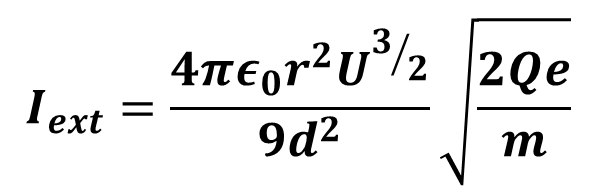 62
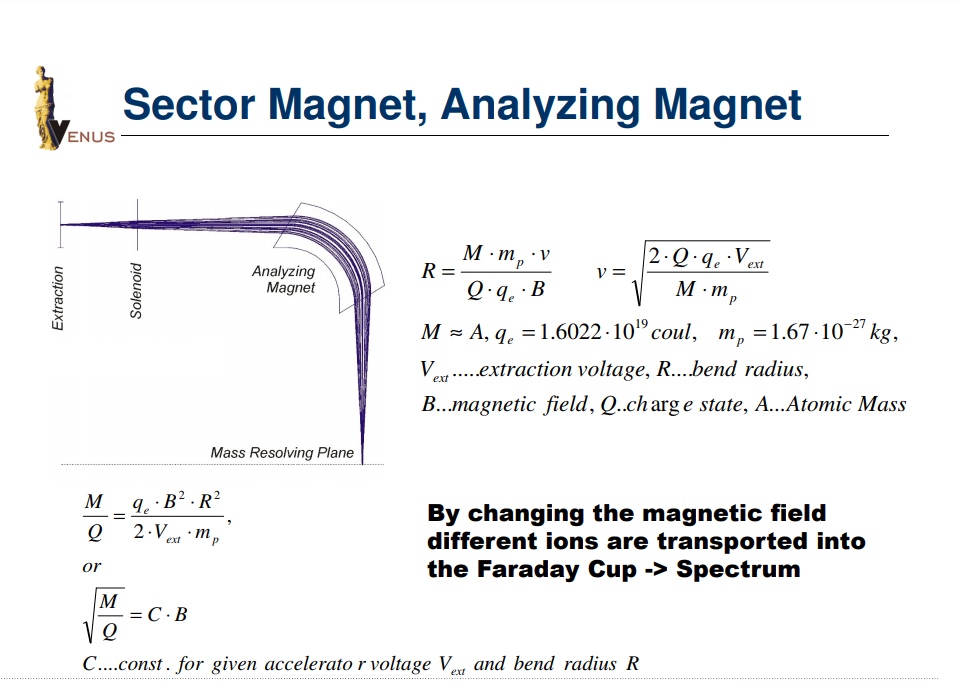 63
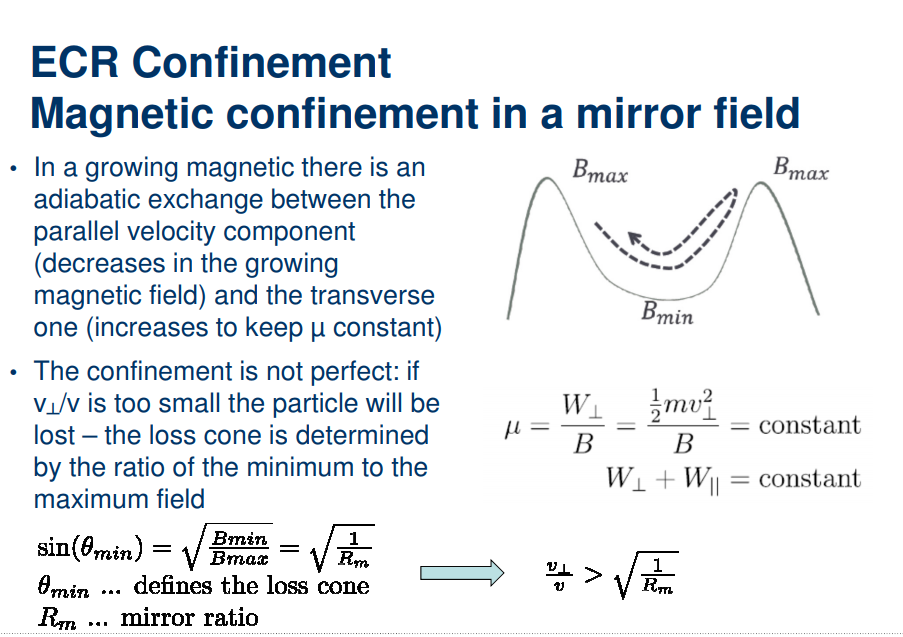 64
USPAS:MATLAB and Python for Beam and Accelerator Physics
Final Rating
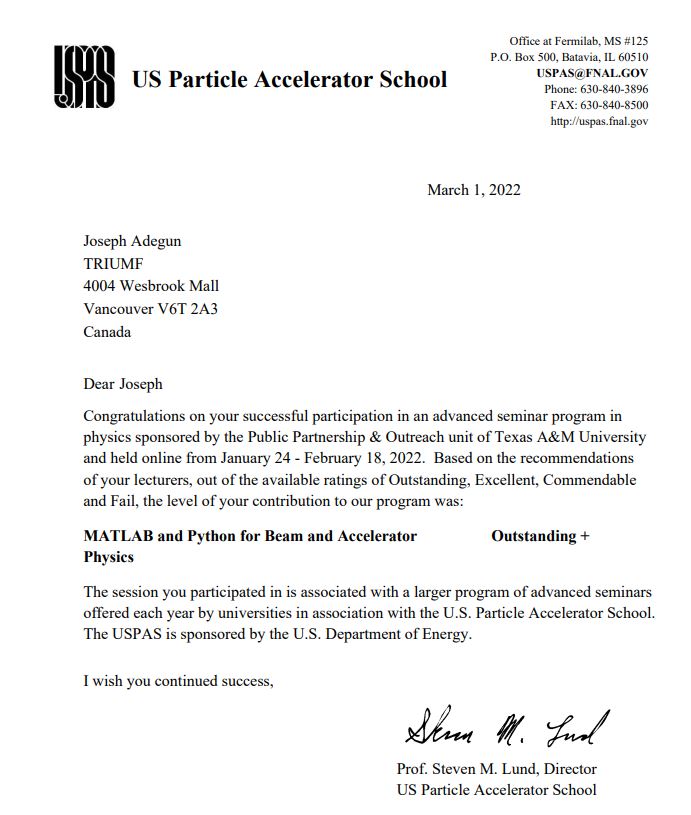 US Particle Accelerator School (USPAS) lasted for two weeks (February 7 – 18, 2022)
I received the Sekazi K. Mtingwa Scholarship to Attend the program.
6 hours of lecture, followed by additional 6 hours of group assignments, lab work and homework everyday.
Involved Individual project and project defense.
Learned how to use Python to design and optimize beamlines
65
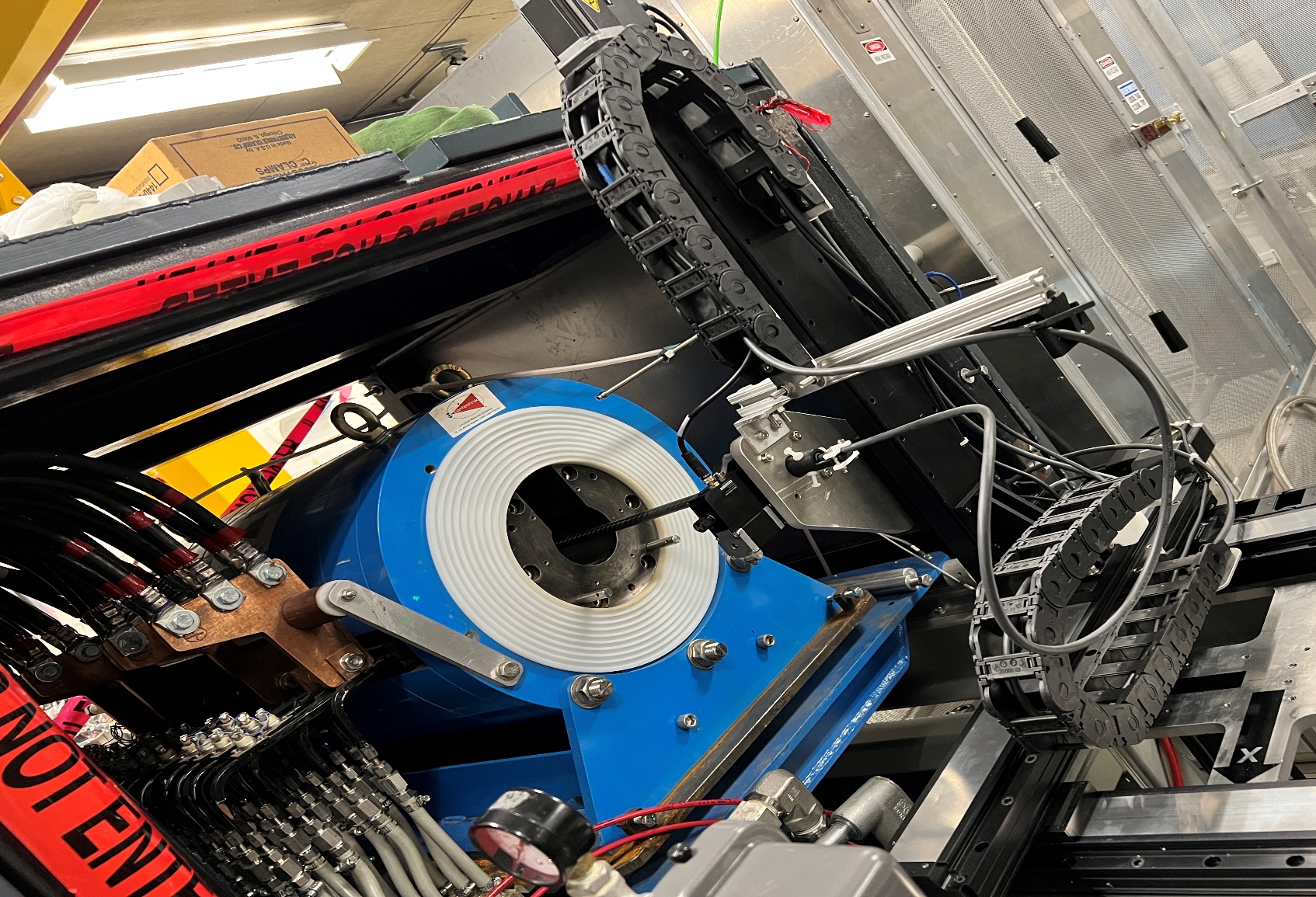 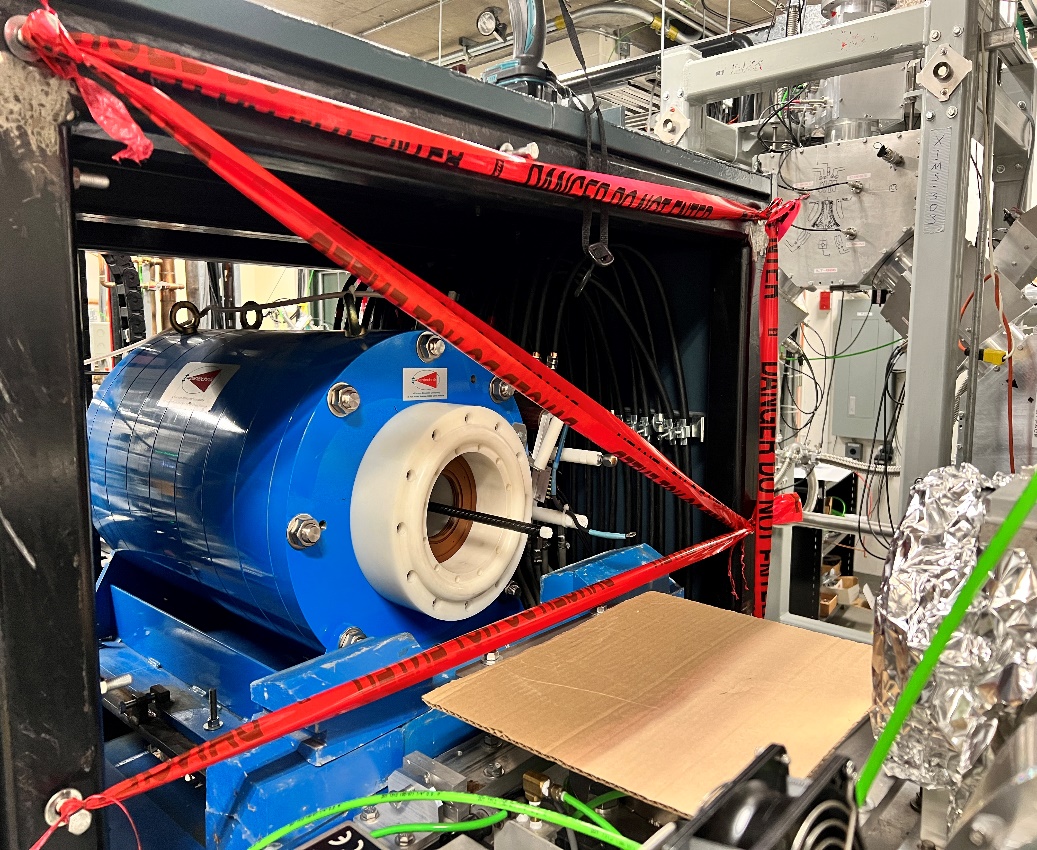 Magnetic field mapping
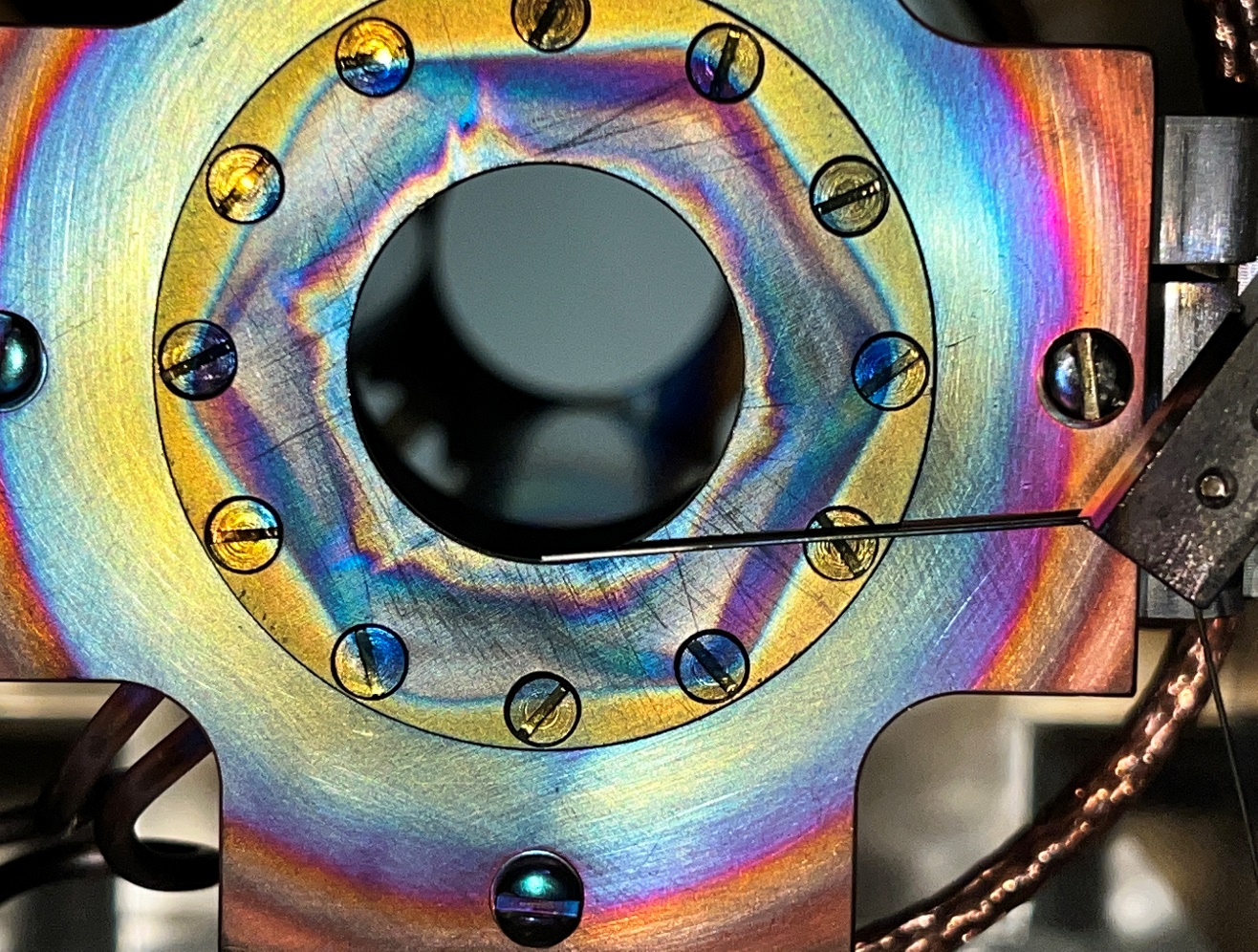 Magnetic field mapping
Hexapole signature and skimmer collimating the CSB beam
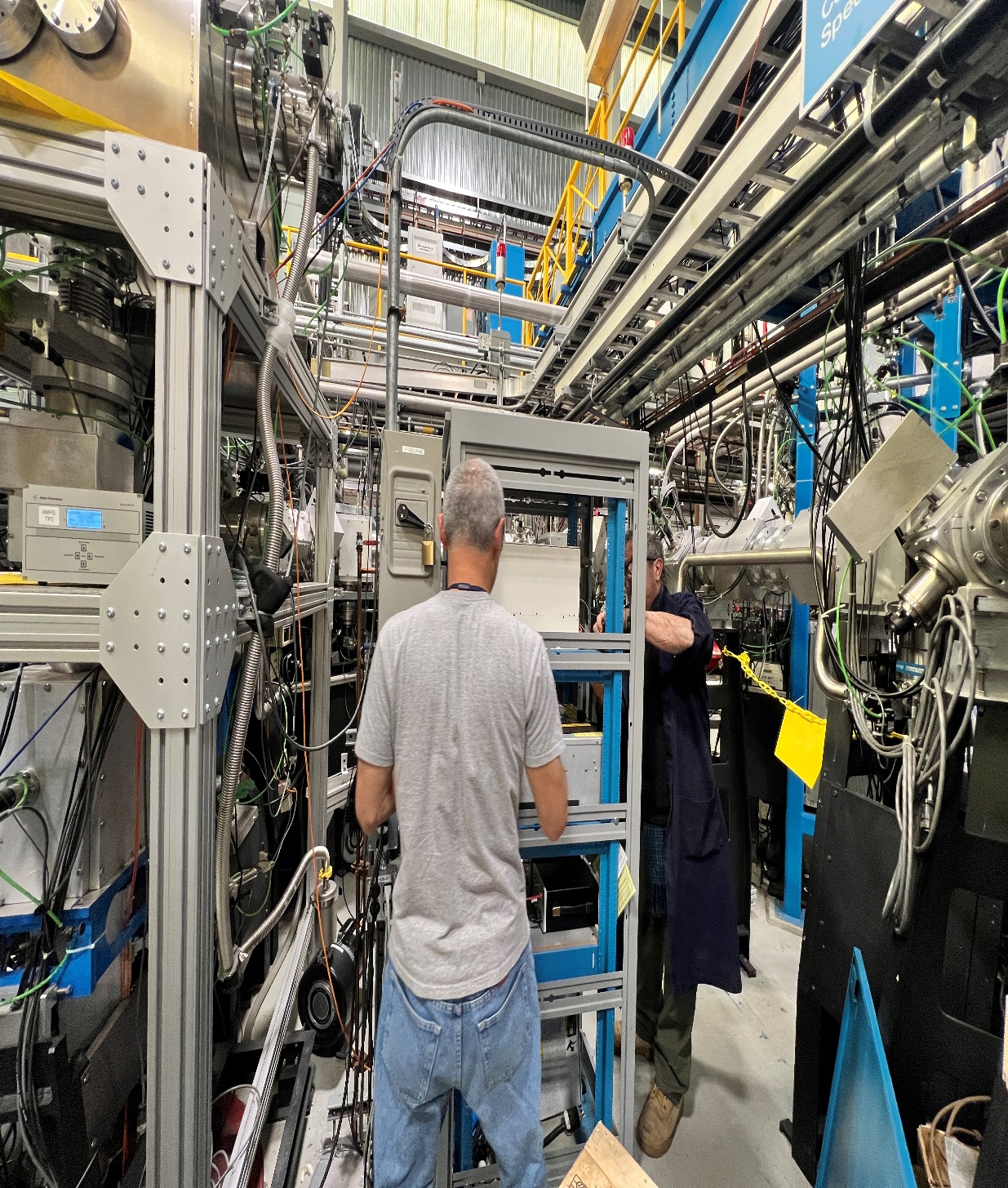 TFHT Setup
Thank
 you
Merci
TFHT Setup
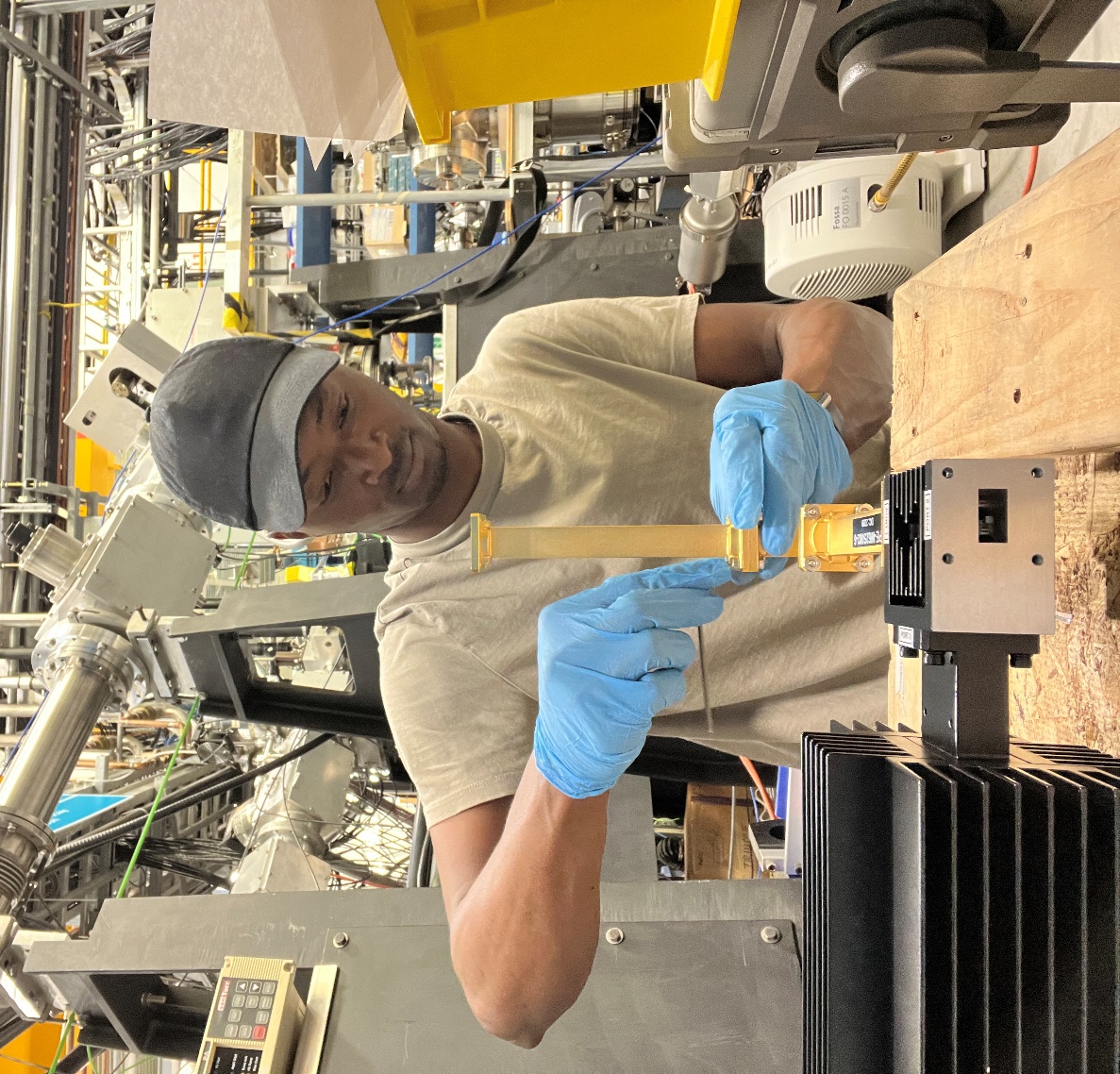 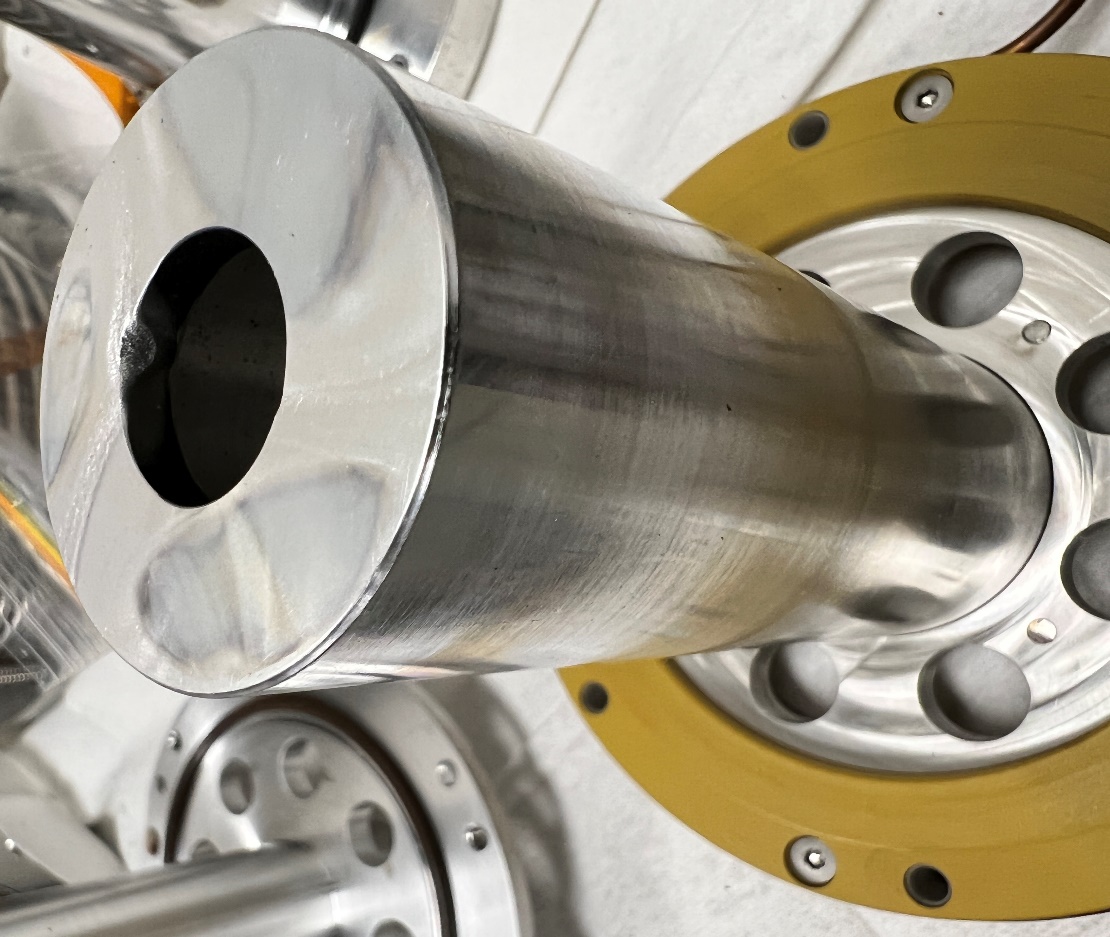 Marco
Chipping of the injection tube by the plasma
Brian
66
Acknowledgement
Funding for the project was provided by the Natural Sciences and Engineering Research Council of Canada (NSERC) in collaboration with TRIUMF and the University of Victoria.
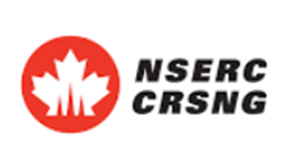 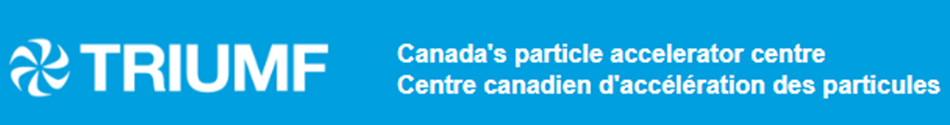 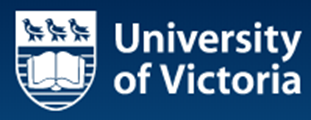 Special appreciation to Brian Minato and Marco Lovera for helping with the remodification of the CSB RF rack.

Finally, I would like to thank Rick Baartman for engaging in a meaningful discussion with me about the transport optics of the CSB.
67
Joseph Adegun